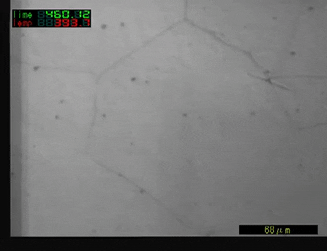 wykład 8, 28.XI.2022r.
Przemiany…
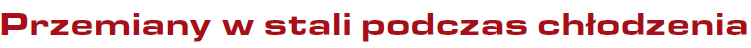 Przemiana martenzytyczna
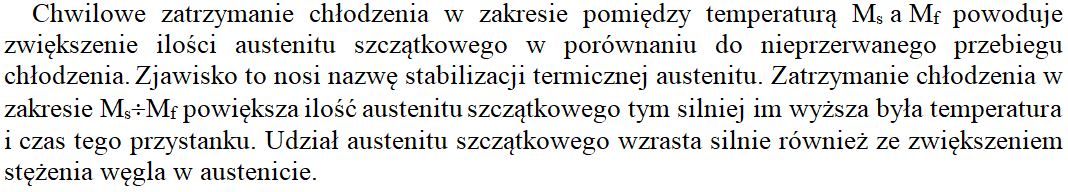 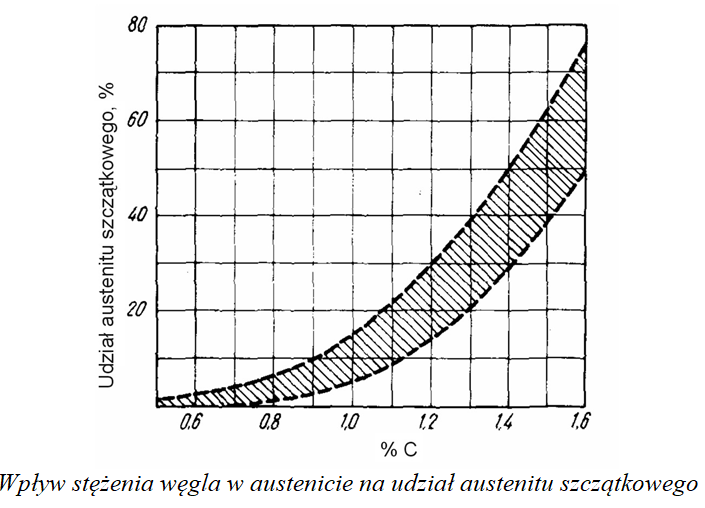 1
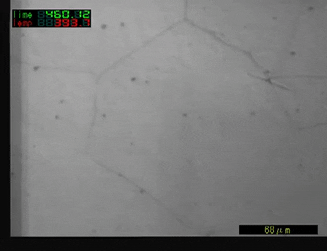 Przemiany…
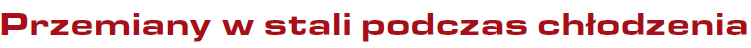 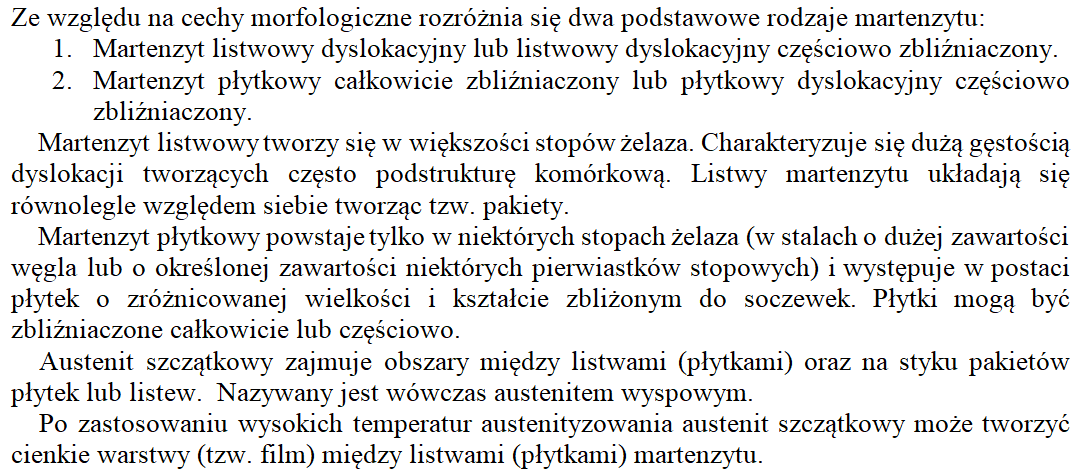 2
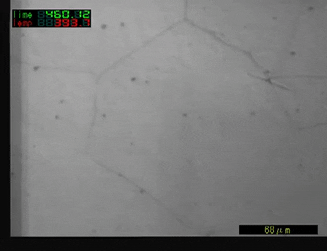 Przemiany…
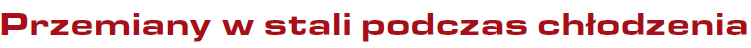 Przemiana martenzytyczna
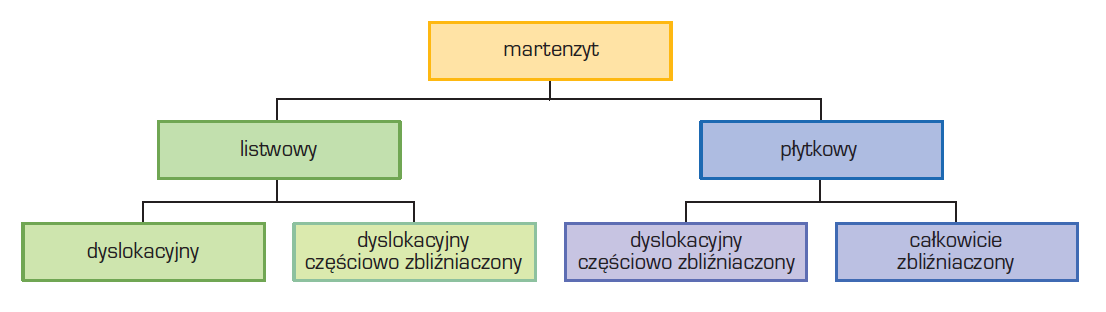 3
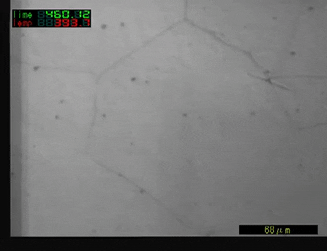 Przemiany…
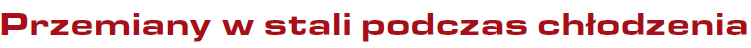 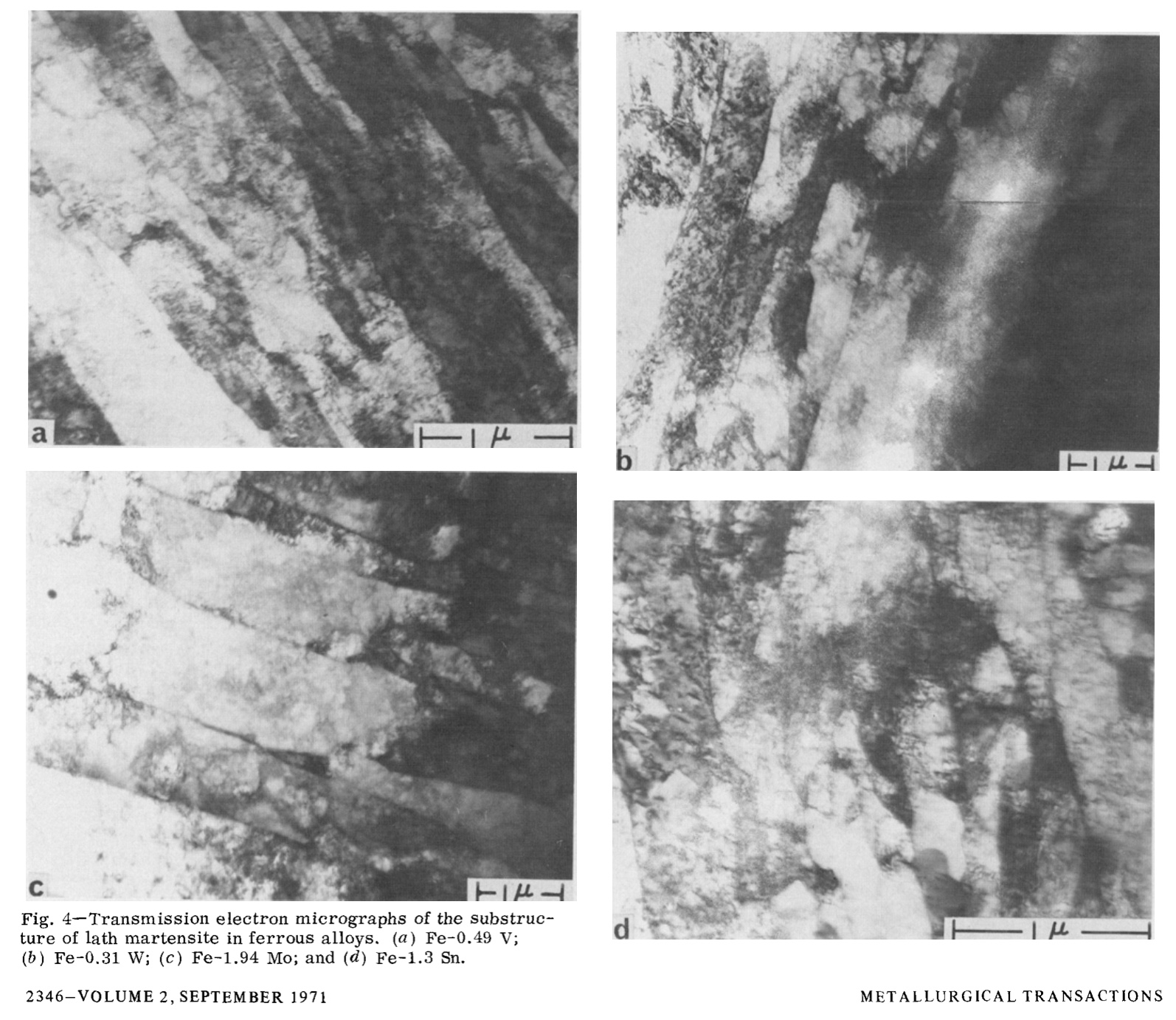 źródło: G. Krauss, R.A. Marder  „The morphology of martensite in iron alloys”
4
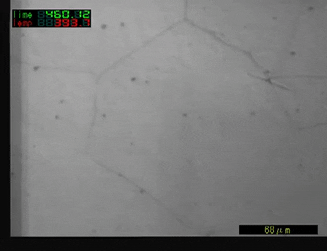 Przemiany…
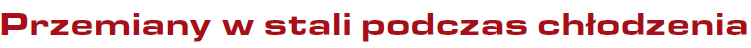 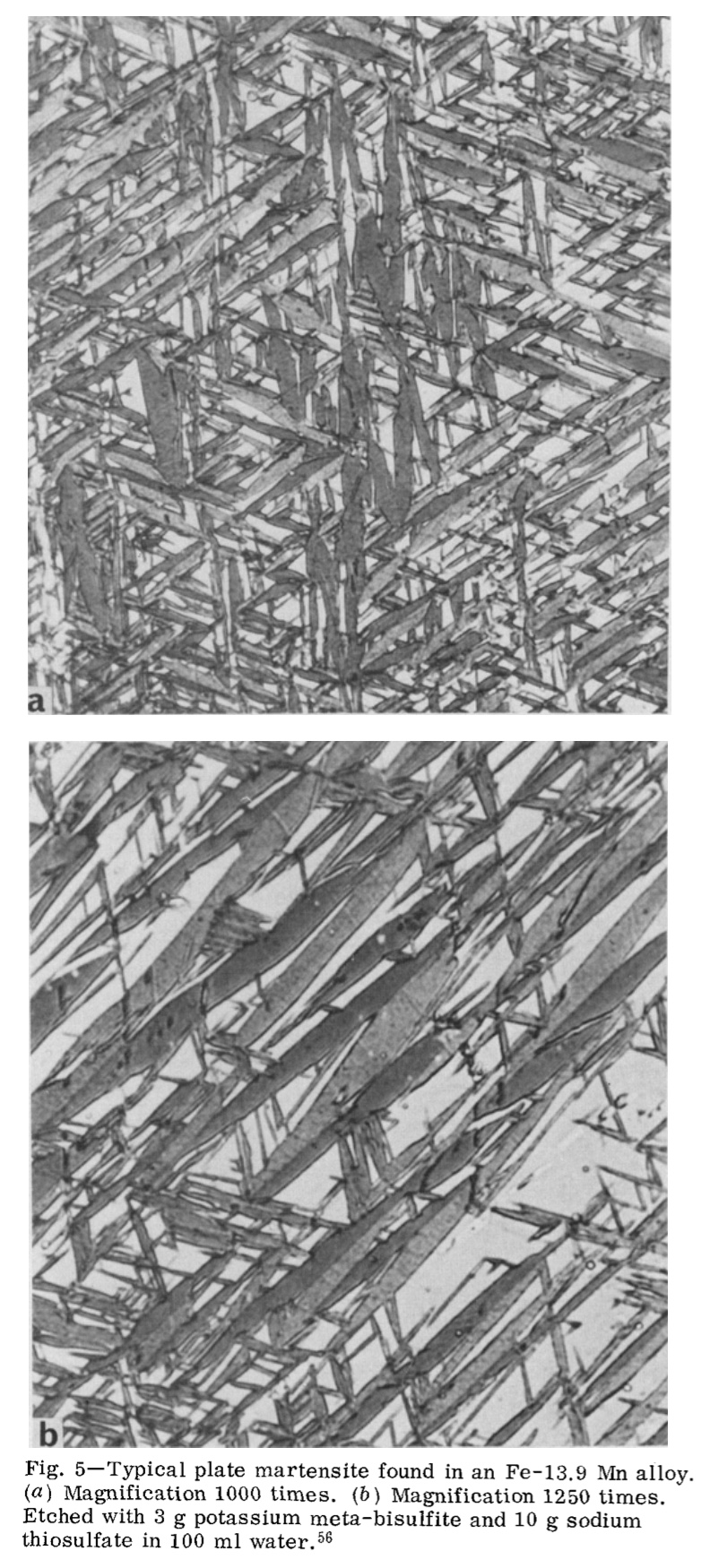 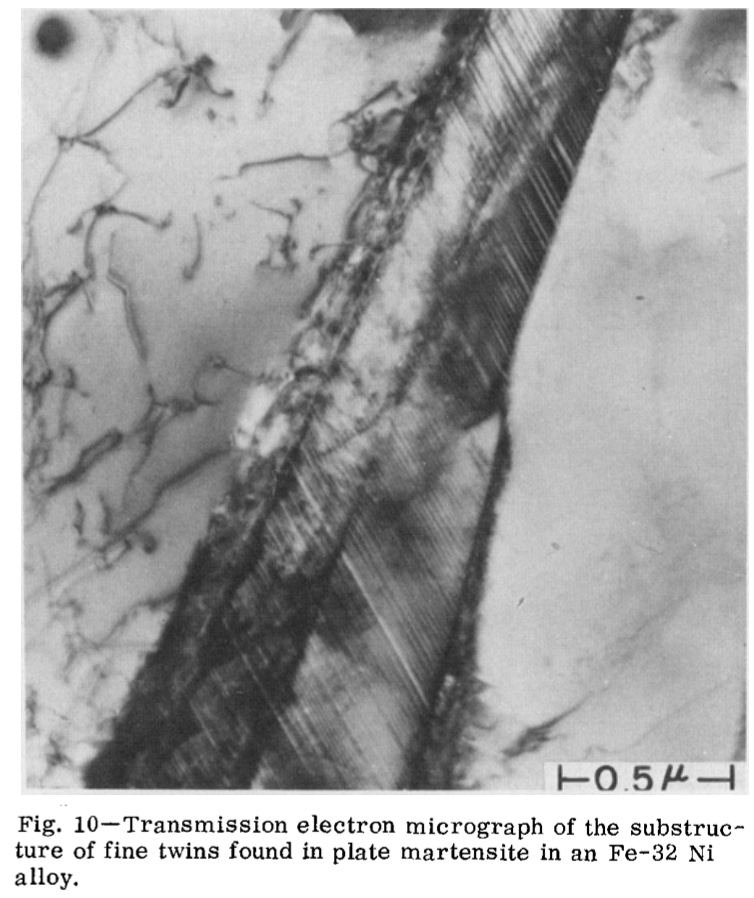 źródło: G. Krauss, R.A. Marder  „The morphology of martensite in iron alloys”
5
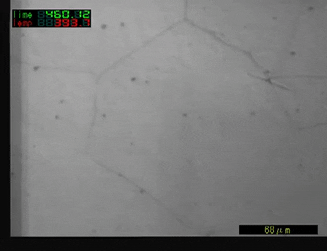 Przemiana martenzytyczna
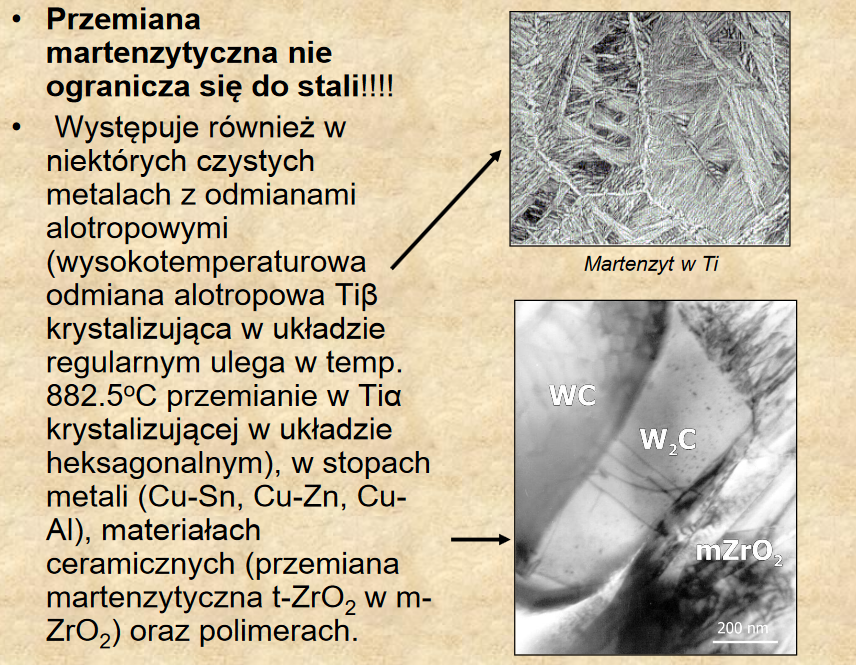 6
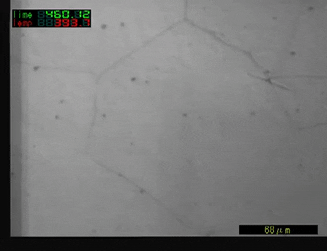 Przemiana martenzytyczna
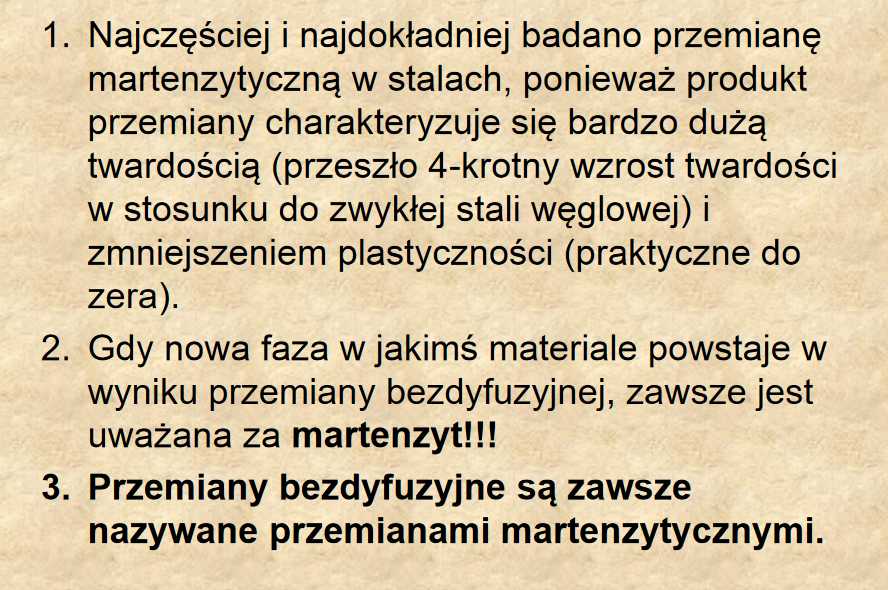 7
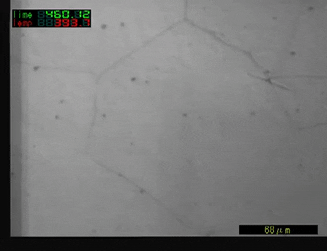 Przemiany…
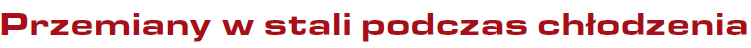 Wykres CTPc (CCT)
Wykres CTPi (TTT)
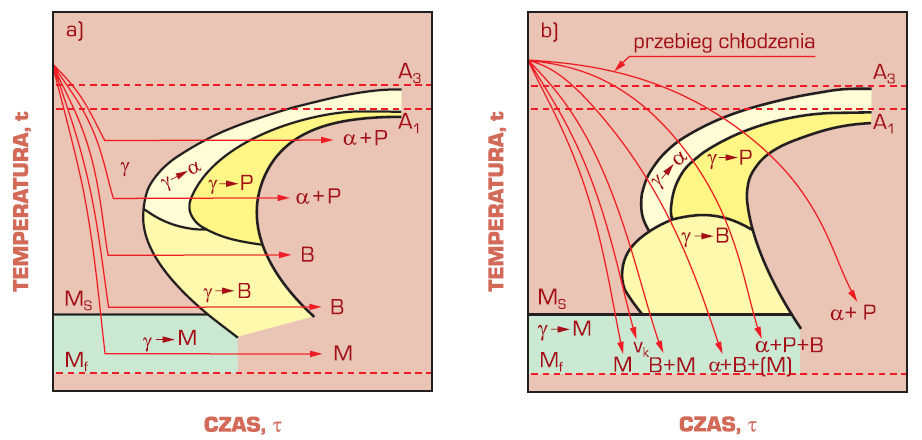 8
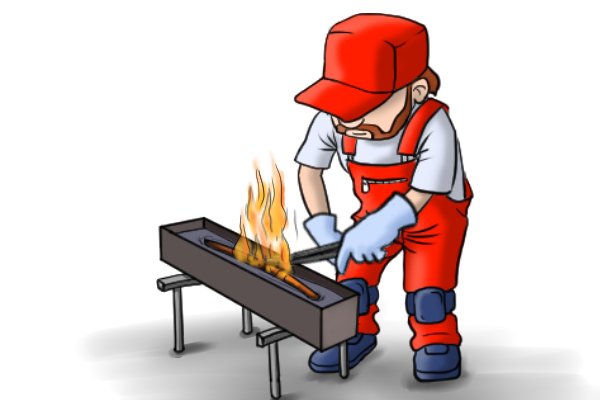 HARTOWNOŚĆ
HARTOWNOŚĆ 
jest to zdolność stali do tworzenia struktury martenzytycznej  lub bainitycznej (banit dolny)




	Martenzyt – jest to przesycony węglem roztwór stały węgla w żelazie a
9
9
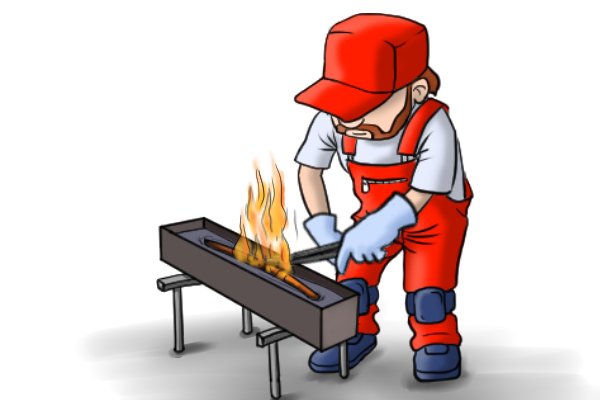 HARTOWNOŚĆ
Czynniki wpływające na hartowność
Wszystko co opóźnia przemianę austenitu w perlit, ferryt, bainit zwiększa hartowność


Skład chemiczny stali 
Wielkość ziarna austenitu 
Jednorodność austenitu 
Obecność nierozpuszczonych podczas austenityzowania cząstek
10
10
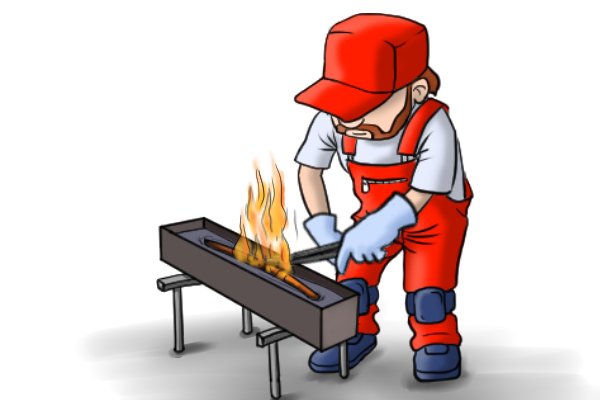 HARTOWNOŚĆ
Wszystko co opóźnia przemianę austenitu w perlit, ferryt, bainit zwiększa hartowność
Skład chemiczny stali 

Wszystkie pierwiastki stopowe (za wyjątkiem kobaltu) zwiększają hartowność.

Bor - segregując do granic ziarn austenitu obniża ich energie powodując wydłużenie 
czasu koniecznego do utworzenia zarodków produktów przemian dyfuzyjnych  
a zwłaszcza ferrytu, co w tym zakresie temperatur zwiększa trwałość przechłodzonego 
austenitu. 

Zwiększające trwałość austenitu działanie pozostałych pierwiastków stopowych 
polega na tym, że w trakcie przemian dyfuzyjnych i pośrednich musi zajść nie tylko
dyfuzja węgla ale musi nastąpić redystrybucja pierwiastków stopowych, jednych do 
obszarów zajętych po przemianie przez węgliki, innych do obszarów zajętych po 
przemianie przez ferryt
11
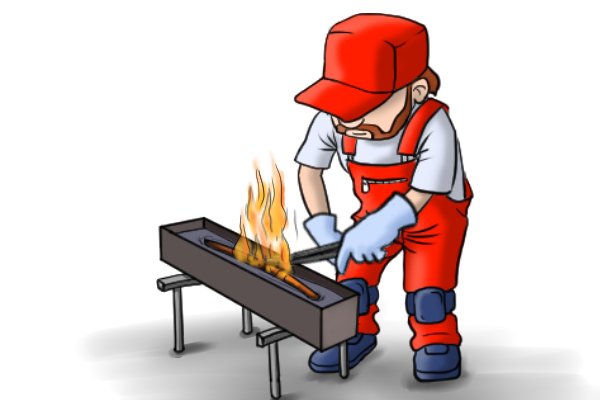 HARTOWNOŚĆ
Wszystko co opóźnia przemianę austenitu w perlit, ferryt, bainit zwiększa hartowność
Wielkość ziarna austenitu  

Podwyższenie temperatury austenityzowania powoduje rozrost ziarn, 
a wiec zmniejszenie powierzchni granic ziarn austenitu. Obszary te są
miejscami łatwego zarodkowania ferrytu, perlitu a także bainitu. 
Ograniczenie liczby tych miejsc zwiększa trwałość austenitu a zatem 
zwiększa hartowność

Obecność nierozpuszczonych podczas austenityzowania cząstek 

Granice międzyfazowe (miejsca o podwyższonej energii) są też 
miejscami o podwyższonej energii co sprzyja zarodkowaniu ferrytu, 
perlitu i bainitu a więc obniża hartowność stali
12
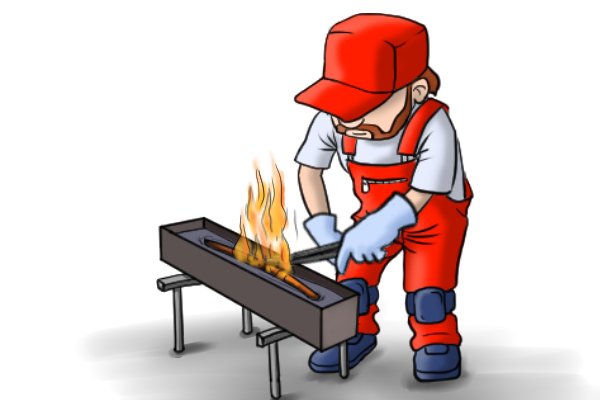 HARTOWNOŚĆ
Wszystko co opóźnia przemianę austenitu w perlit, ferryt, bainit zwiększa hartowność
Jednorodność austenitu 

Im austenit jest bardziej jednorodny pod względem składu 
chemicznego, tym większa jest hartowność stali

Niejednorodny austenit szybciej ulega przemianom, ponieważ o prędkości przemiany decyduje mniej nasycona pierwiastkami część austenitu, która ulega przemianom jako pierwsza. Dlatego podczas hartowania, przed oziębianiem, należy wsad wygrzać w temperaturze hartowania przez określony czas dla ujednorodnienia składu chemicznego austenitu.
13
Przemiany…
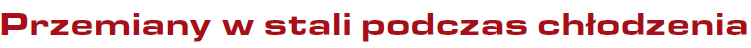 Wykres CTPc (CCT)
Wykres CTPi (TTT)
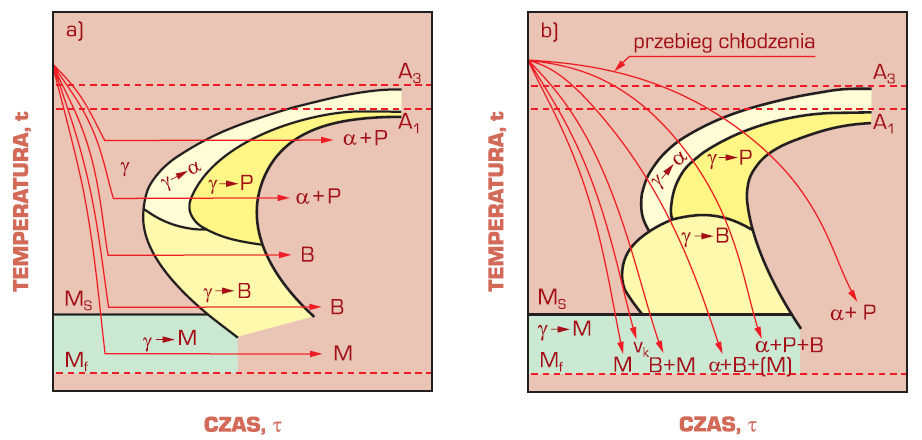 L.A. Dobrzański
14
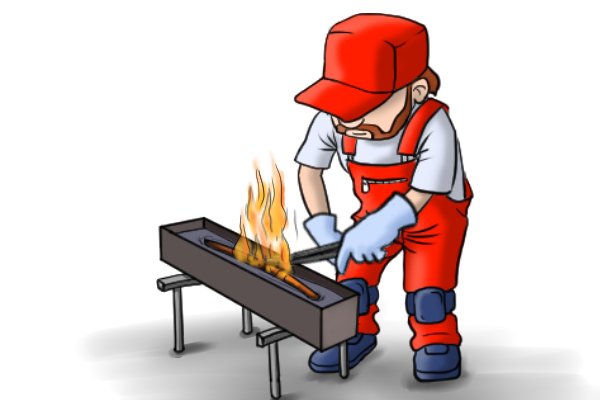 MIARY HARTOWNOŚCI
Wszystko co opóźnia przemianę austenitu w perlit, ferryt, bainit zwiększa hartowność
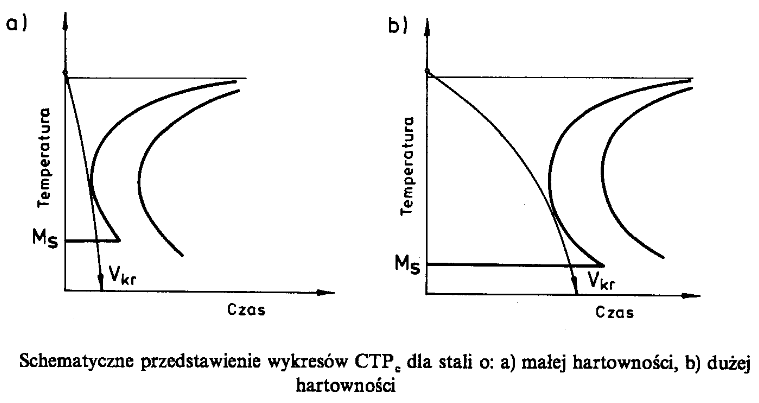 15
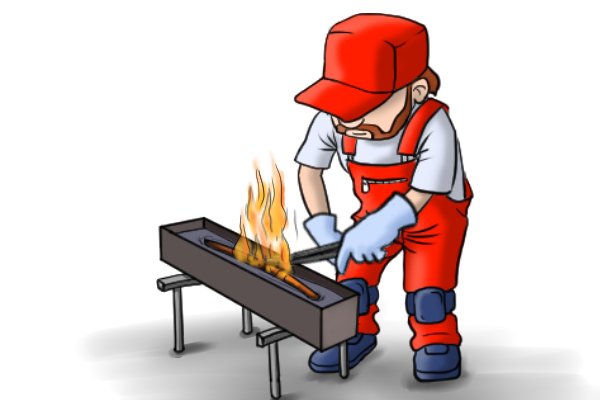 MIARY HARTOWNOŚCI
Wszystko co opóźnia przemianę austenitu w perlit, ferryt, bainit zwiększa hartowność
Ocena hartowności na przełomie – polegająca na obserwacji przełomu zahartowanej próbki. Strefa zahartowana jest matowa, jedwabista i łatwo ją odróżnić od nie zahartowanego rdzenia, co pozwala ustalić grubość warstwy zahartowanej.















Metoda krzywych U, wg Grossmanna – na zahartowanych w wodzie lub w oleju cylindrycznych próbkach dokonuje się pomiarów twardości wzdłuż ich średnicy. Graficzne przedstawienie wyników pomiarów w postaci wykresu twardość-średnica przekroju, pozwala na otrzymanie krzywych o kształcie litery U. Za granicę strefy zahartowanej przyjmuje się miejsce gdzie występuje najbardziej gwałtowny spadek twardości. Zwykle w tym miejscu występuje 50% martenzytu. Jest to tzw. strefa półmartenzytyczna.
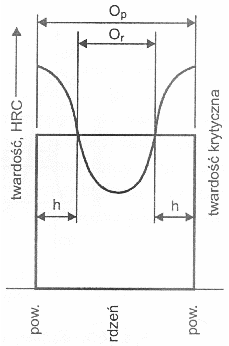 16
16
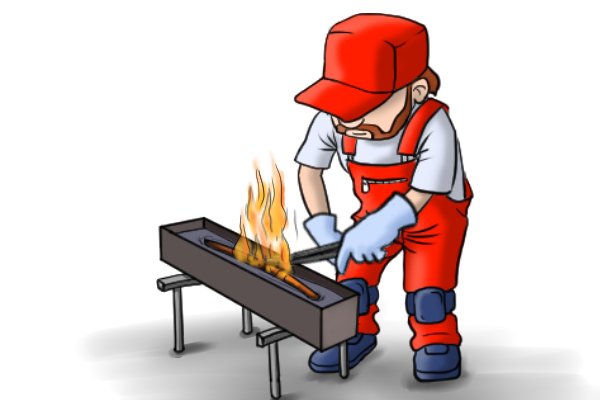 MIARY HARTOWNOŚCI
Wszystko co opóźnia przemianę austenitu w perlit, ferryt, bainit zwiększa hartowność
Próba chłodzenia od czoła, wg Jominy – cylindryczna próbka po austenityzowaniu jest umieszczana w specjalnym aparacie, gdzie chłodzona jest natryskiem wody tylko dolna płaszczyzna czołowa próbki (im dalej od czoła próbki tym chłodzenie jest wolniejsze). Po ostygnięciu próbki i przeszlifowaniu wzdłuż dwóch przeciwległych tworzących dokonuje się na oszlifowanych powierzchniach pomiarów twardości w skali HRC. Uśrednione wyniki pomiarów przedstawia się w formie graficznej jako wykres twardości w zależności od odległości od czoła (tzw. krzywa Jominy).
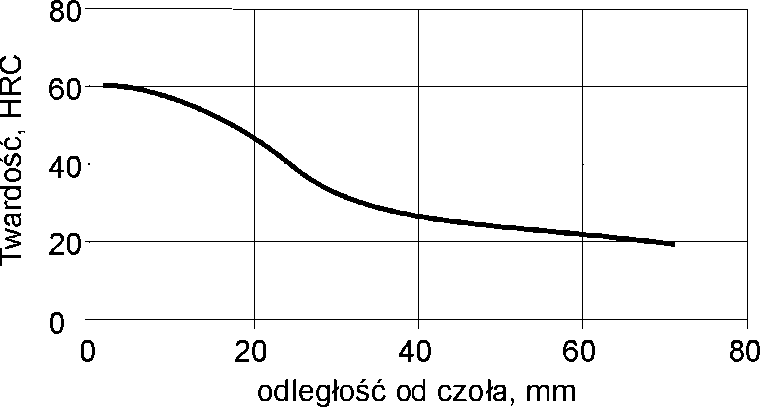 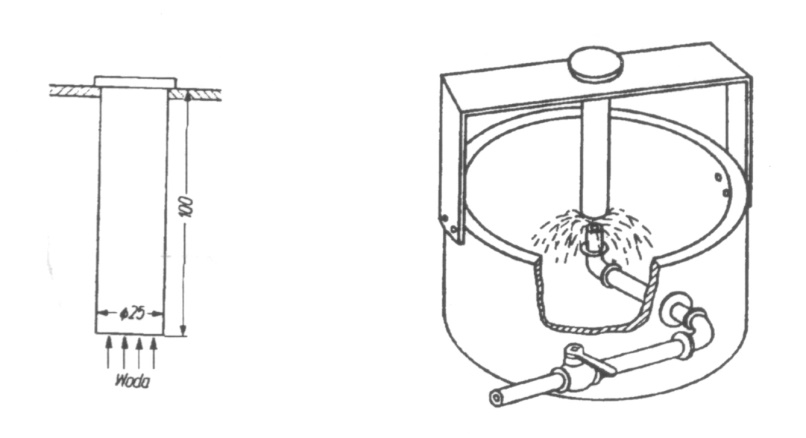 Wykres ten wykorzystuje się do wyznaczenia najczęściej stosowanych miar hartowności, którymi są odległość od czoła strefy półmartenzytycznej lk, średnica krytyczna Dk i idealna średnica krytyczna Dik. Znając odległość krytyczną lk, z odpowiednich nomogramów odczytuje się tzw. średnicę krytyczną dla danego ośrodka chłodzącego lub idealną średnicę krytyczną (dla ośrodka chłodzenia o hipotetycznej, nieskończenie dużej intensywności chłodzenia). Średnica krytyczna Dk jest to średnica pręta zahartowanego na wskroś w ośrodku chłodzącym o danej intensywności chłodzenia. Pręt zahartowany na wskroś najczęściej oznacza pręt, w którego osi jest 50% martenzytu (D50), chociaż określa się średnice krytyczne także dla innych udziałów objętościowych martenzytu w osi (np. D95, D80).
17
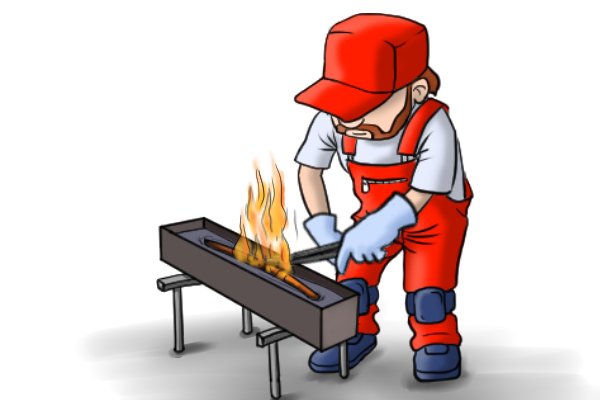 MIARY HARTOWNOŚCI
Wszystko co opóźnia przemianę austenitu w perlit, ferryt, bainit zwiększa hartowność
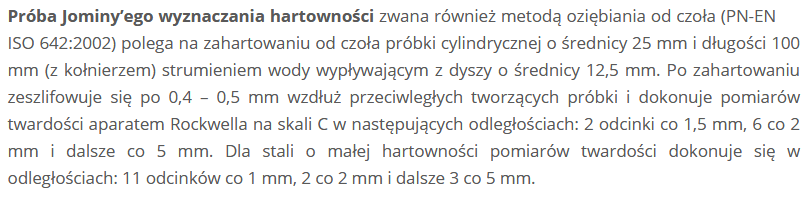 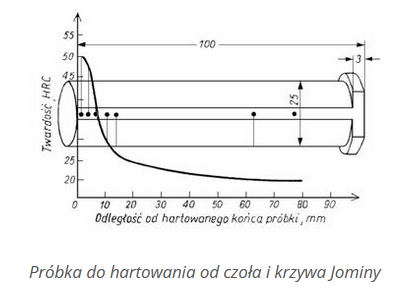 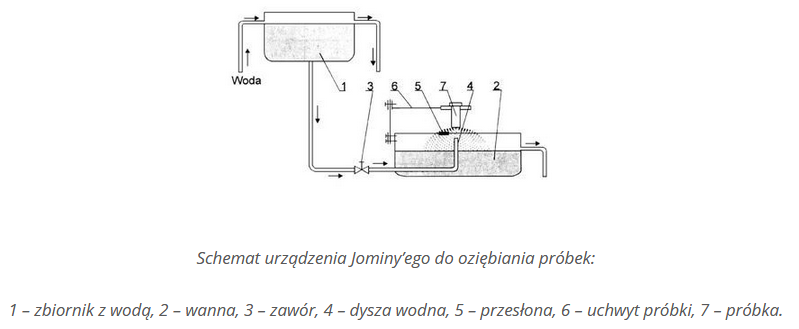 www.stalnierdzewna.com
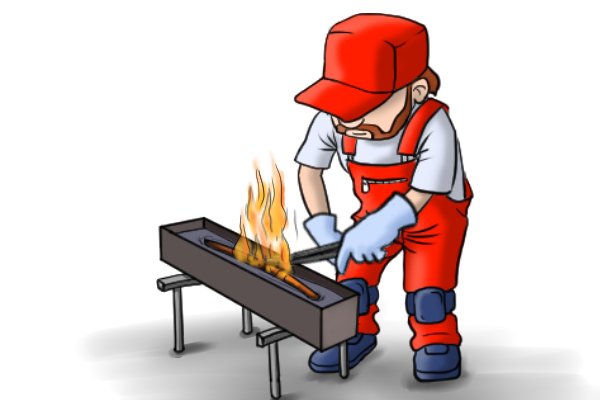 MIARY HARTOWNOŚCI
Wszystko co opóźnia przemianę austenitu w perlit, ferryt, bainit zwiększa hartowność
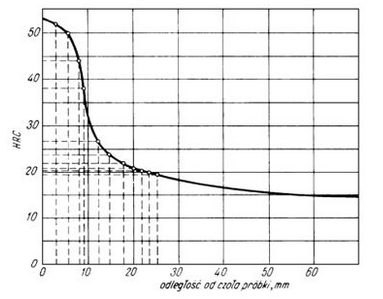 www.stalnierdzewna.com
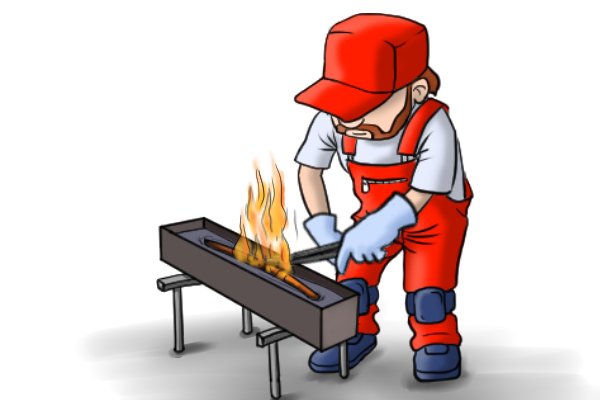 MIARY HARTOWNOŚCI
Wszystko co opóźnia przemianę austenitu w perlit, ferryt, bainit zwiększa hartowność
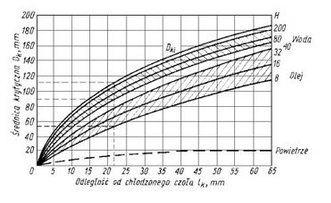 www.stalnierdzewna.com
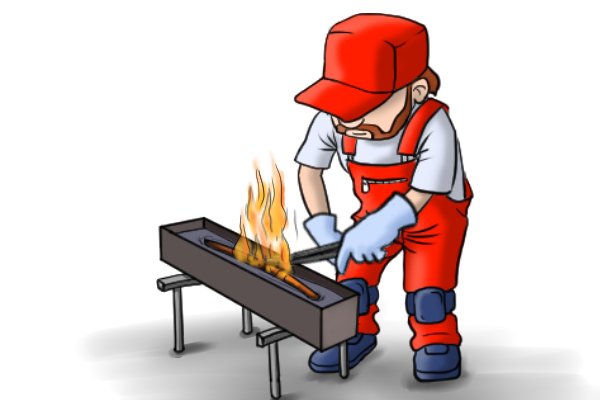 MIARY HARTOWNOŚCI
Wszystko co opóźnia przemianę austenitu w perlit, ferryt, bainit zwiększa hartowność
Średnica krytyczna ‐ jest to średnica pręta, przy której po zahartowaniu w ośrodku o określonej zdolności chłodzącej uzyskuje się w osiowej części przekroju strukturę o określonej zawartości martenzytu, lecz nie mniejszej niż 50%. Średnicę krytyczną w  znaczeniu ogólnym określa się DK, zaś w odniesieniu do konkretnie przyjętej zawartości martenzytu w rdzeniu symbolem D z indeksem określającym tę zawartość (np. D50, D90). Średnica krytyczna zależy od szybkości chłodzenia, dlatego dla ujednolicenia wyników wprowadzono współczynnik intensywności chłodzenia H (pojęcie idealnej średnicy krytycznej). 
 

Η = ∞ odpowiada idealnemu ośrodkowi chłodzącemu, to znaczy takiemu, w którym powierzchnia przedmiotu ostygałaby natychmiast do temperatury ośrodka.
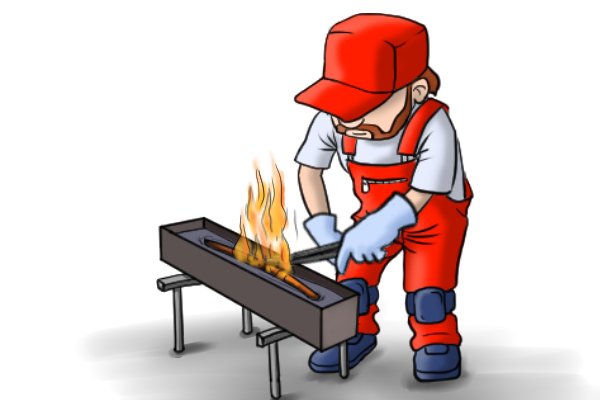 MIARY HARTOWNOŚCI
Wszystko co opóźnia przemianę austenitu w perlit, ferryt, bainit zwiększa hartowność
Krzywa Jominy dotyczy konkretnego wytopu stali (konkretnego składu chemicznego). Ponieważ skład chemiczny stali silnie wpływa na hartowność, dla poszczególnych gatunków stali wyznacza się szereg krzywych Jominy (dla składów chemicznych mieszczących się w zakresie przewidzianym normą),uzyskując tzw. pasma hartowności .
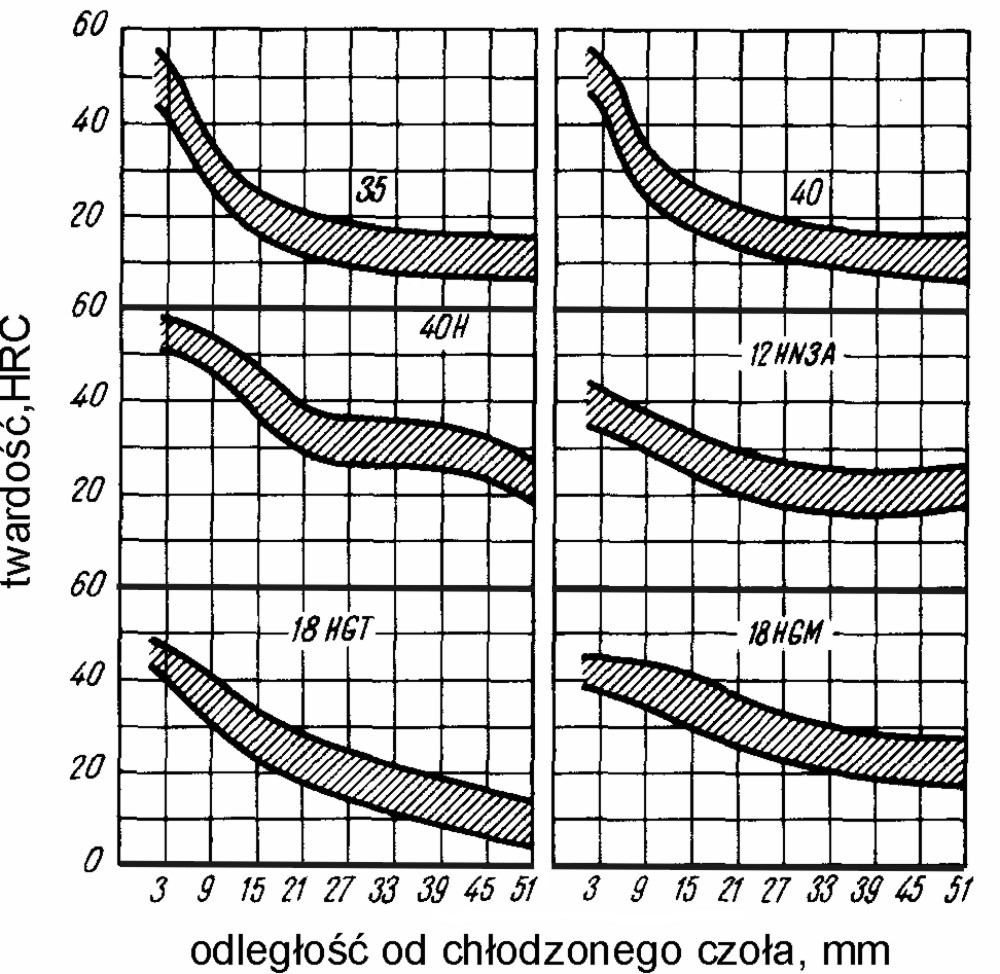 22
22
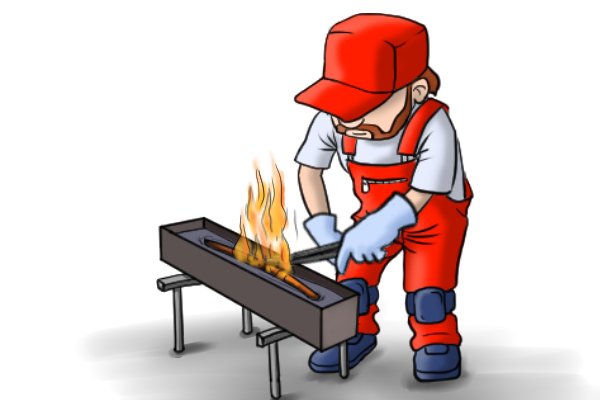 MIARY HARTOWNOŚCI
Wszystko co opóźnia przemianę austenitu w perlit, ferryt, bainit zwiększa hartowność
Metoda obliczeniowa Grossmanna – pozwala na obliczenie idealnej średnicy krytycznej Dik na podstawie składu chemicznego i wielkości ziarna austenitu:
 
			Dik = Dp·f1·f2·f3·.......fi 		

gdzie: 
Dp – tzw. średnica podstawowa, zależna od wielkości ziarna austenitu i stężenia węgla,

f1, f2,…, fi – współczynniki hartowności poszczególnych pierwiastków stopowych, przy czym f = 1  a·x					

gdzie: x – stężenie pierwiastka stopowego, 
           a – stała empiryczna
23
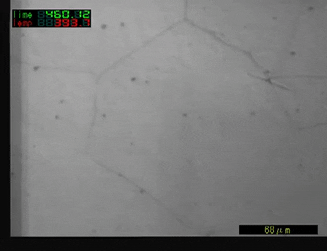 HARTOWANIE
Rozróżnia się hartowanie objętościowe i powierzchniowe.  

Przy hartowaniu objętościowym austenityzowanie obejmuje całą objętość obrabianego cieplnie przedmiotu a grubość warstwy zahartowanej zależy wyłącznie od własności materiału i szybkości chłodzenia. 


Podczas hartowania powierzchniowego nagrzewanie jest ograniczone do cienkiej warstwy i to w tych miejscach, które mają być obrobione cieplnie.
24
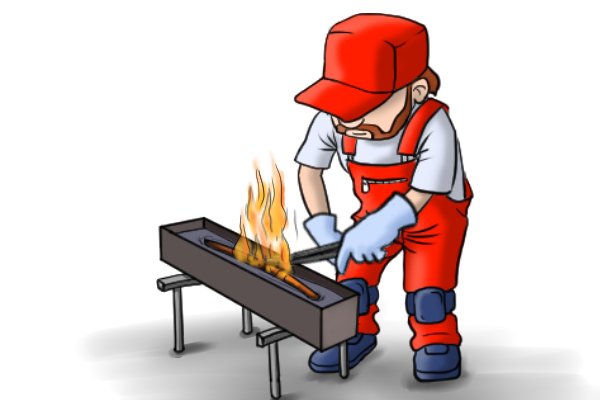 HARTOWANIE
W ramach hartowania objętościowego wyróżnia się:
Hartowanie zwykłe, które polega na ciągłym chłodzeniu przedmiotu w jednym ośrodku chłodzącym od temperatury austenityzowania do temperatury otoczenia (rys. a). Po takim chłodzeniu w przedmiocie tworzą się największe naprężenia hartownicze.
Hartowanie stopniowe, które polega na chłodzeniu przedmiotu z przystankiem izotermicznym (rys. b - krzywa 1), które realizuje się zwykle poprzez chłodzenie w stopionych solach o temperaturze wyższej od Ms o ok. 2040oC. Przystanek powinien umożliwić tylko wyrównanie temperatury na przekroju, czyli usunąć znaczną część naprężeń termicznych. Po wyjęciu z soli przedmiot dochładza się zwykle w powietrzu do temperatury otoczenia, realizując w nim wyłącznie przemianę martenzytyczną.
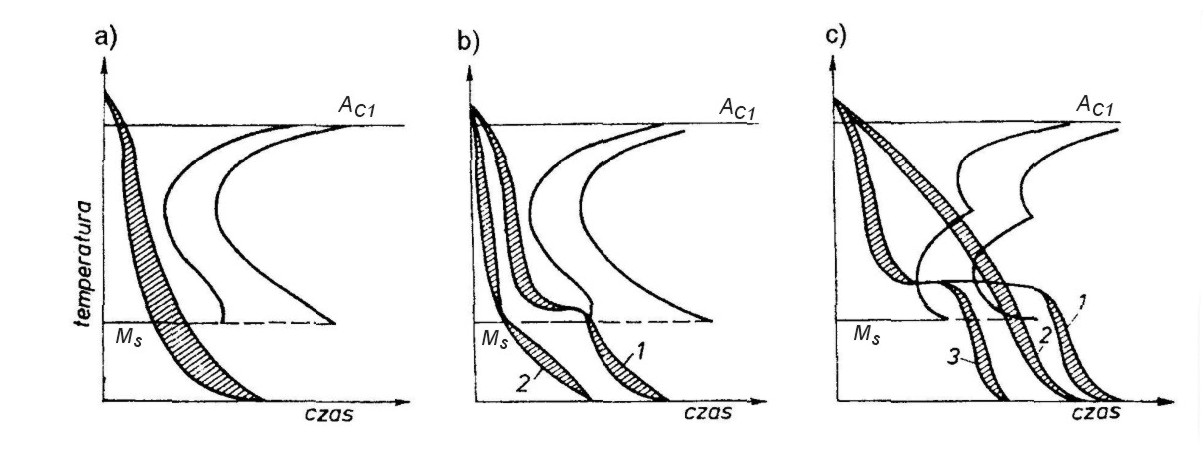 Hartowanie przerywane (rys. b - krzywa 2), które polega na chłodzeniu przedmiotu w dwóch ośrodkach np. najpierw w wodzie do temperatury nieco wyższej od Ms a następnie w oleju do temperatury otoczenia. Celem zmiany ośrodka oziębiającego (na wolniej odbierający ciepło) jest wolniejsze chłodzenie w zakresie przemiany martenzytycznej, co zmniejsza naprężenia w hartowanym materiale.
Hartowanie bainityczne (rys. c – krzywa 1) polega na chłodzeniu przedmiotu z przystankiem izotermicznym na tyle długim aby mogła zajść przemiana austenitu w bainit dolny (temperatury wyższe od Ms lecz nie przekraczające 350oC). Minimalizują się wówczas naprężenia termiczne i strukturalne. Hartowanie bainityczne można również realizować przy chłodzeniu ciągłym (rys. c – krzywa 2) lub poprzez przystanek temperatury w zakresie bainitu dolnego, realizując jego utworzenie tylko z części austenitu, resztę przemieniając w martenzyt (rys. c – krzywa 3) . Ta odmiana hartowania bainitycznego nosi angielską nazwę martempering.
25
25
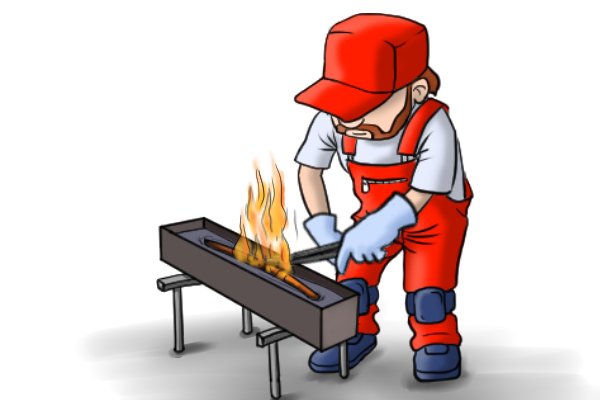 HARTOWANIE
Hartowanie powierzchniowe polega na szybkim nagrzaniu warstwy wierzchniej przedmiotu do temperatury hartowania i następnie szybkim jej oziębieniu. Nie wywołuje ono zatem dużych naprężeń i odkształceń termicznych. W zależności od sposobu nagrzewania rozróżnia się hartowanie indukcyjne i płomieniowe.

Hartowanie indukcyjne polega na nagrzaniu warstwy wierzchniej materiału prądem elektrycznym indukowanym przez zmienne pole magnetyczne. Pole magnetyczne jest wytwarzane przez wzbudnik czyli cewkę zasilaną prądem wytwarzanym przez generatory prądu zmiennego. Wzbudniki są najczęściej sprzężone z natryskiwaczami wody lub same są nimi jednocześnie.







Hartowanie płomieniowe polega na nagrzaniu powierzchni przedmiotu palnikami gazowymi. Palniki są czasami również sprzężone z natryskiwaczami wody co umożliwia bezpośrednie oziębianie.
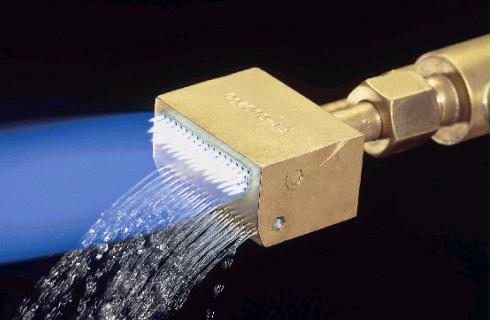 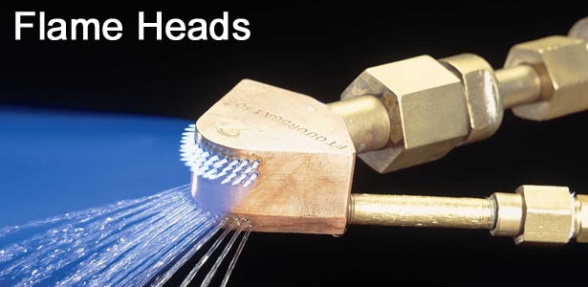 26
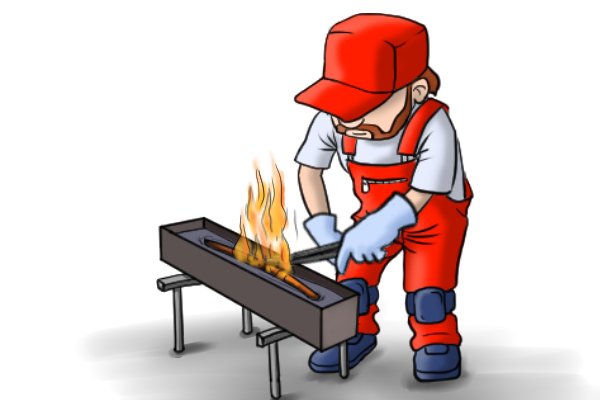 HARTOWANIE
https://www.youtube.com/watch?v=b8Ptfw39ea4
27
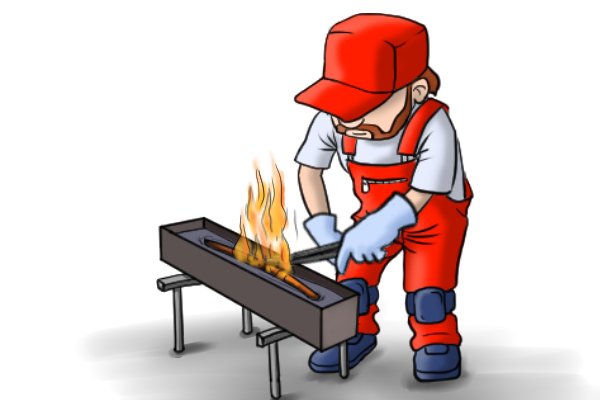 HARTOWANIE
https://www.youtube.com/watch?v=48jYTRljKPg
28
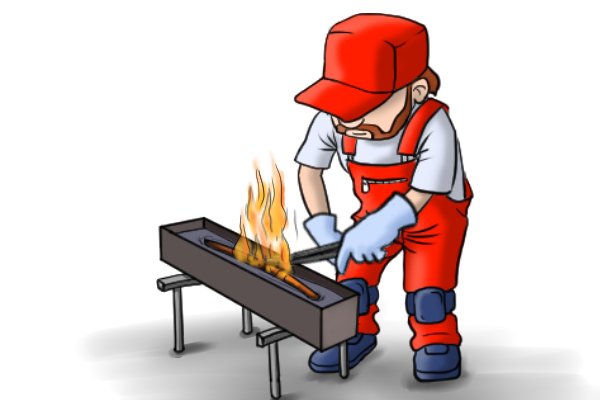 HARTOWANIE
Skończono wykład 5.XII.2022
29